Inward supplies liable under RCM
Goods and Services
CA Giriraj Mundada
Partner Designate
HNA & Co LLP
June 2025
What is Reverse Charge?
Reverse charge shifts the tax liability from the supplier to the recipient.

Applicable for notified services/goods under Section 9(3) & 9(4) of CGST Act.

Covered under Notification No. 13/2017 & 4/2017 - Central Tax (Rate).
POS Self-Invoice Books(Ledger scrutiny) 2B IMS
Services liable under RCM
Services liable under RCM
Services liable under RCM
Services liable under RCM
Services liable under RCM
Goods liable under RCM
Goods liable under RCM
Time of Supply
Goods (Earlier of the following):
Date of receipt of goods
Date of payment as entered in books
Date immediately following 30 days from the date of issuance of invoice
If a, b, c is not determinable - Date of entry in the books of the recipient of supply.

Services (Earlier of the following): 
Date of payment as entered in books
Date immediately following 60 days from the date of issuance of invoice.
Date of issue of invoice by the recipient (URD)
If a, b, c is not determinable - Date of entry in the books of the recipient of supply.
Other Aspects
Self-invoice for goods or services received by him from URD (Incl. Registered under Sec 51).

Payment voucher

Time limit for availment of ITC – Self-Invoice – Circular 211.

IMS/GSTR-2B.
THANK YOU!
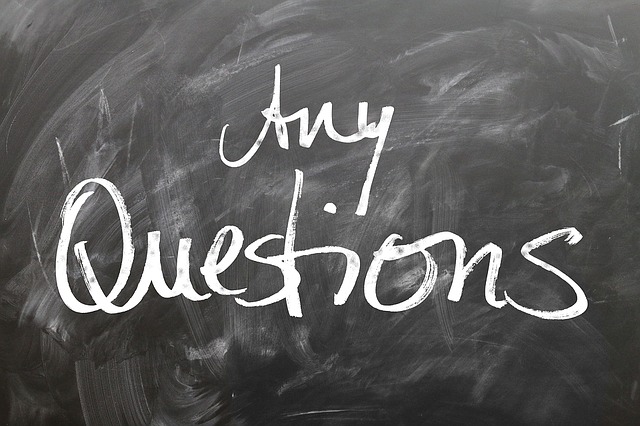 For any queries – 
giriraj@hnaindia.com